Flood Peak Data – Guadalupe River at Victoria, Texas, 1935-2009
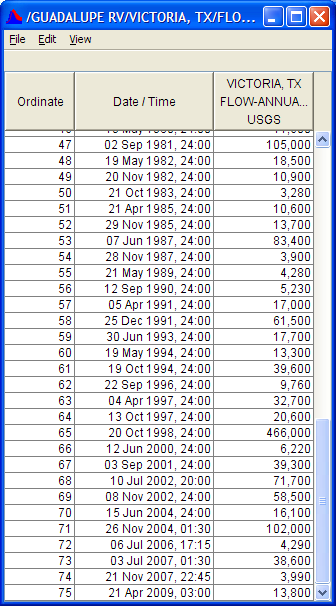 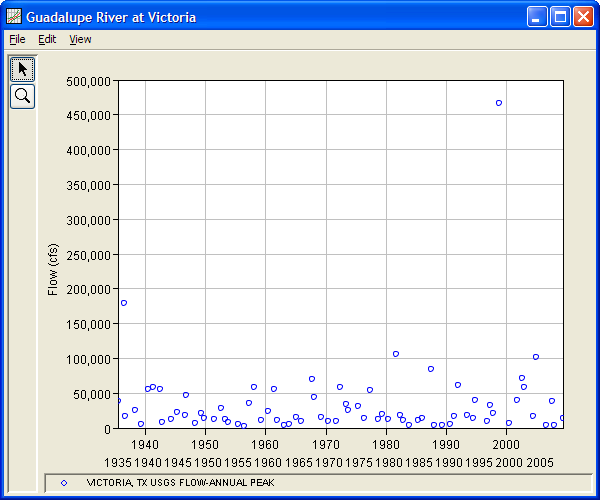 Example 12.4.1 in book 1935-1979
Flood Frequency Analysis – 1935 to 2009, n = 75 years of data
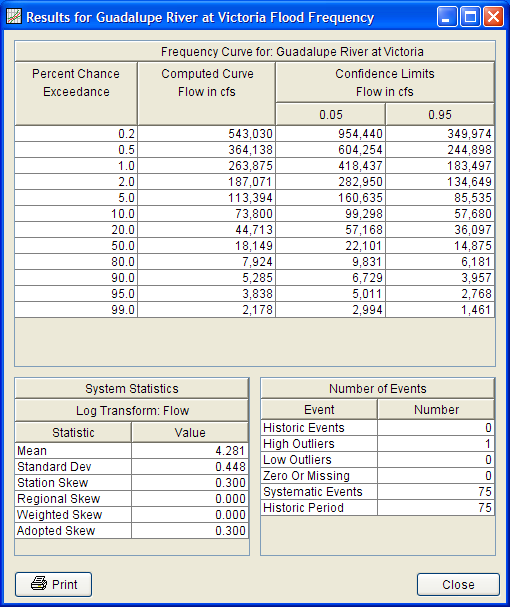 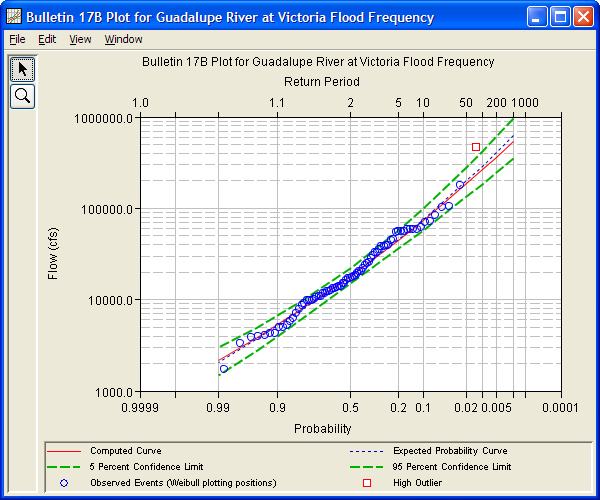 Flood Frequency Analysis, 1935-1979n = 44 years of data
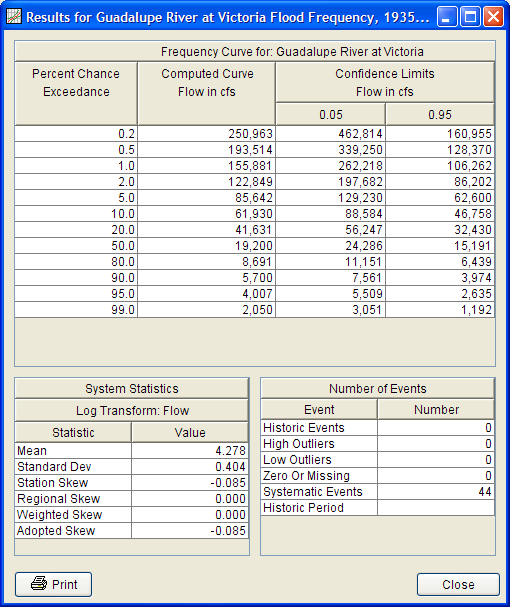 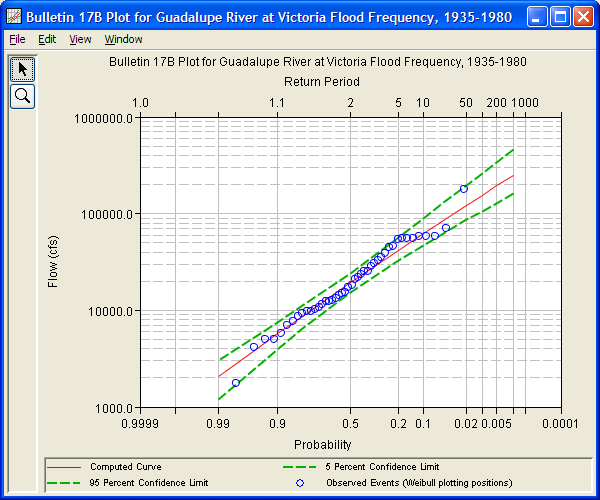